July 2012
Frame Format Design Considerations for 802.11ai FILS Discovery Frame
Date: 2012-07-04
Authors:
Slide 1
Lei Wang, InterDigital Communications
July 2012
Abstract
This document is intended to facilitate further discussions about the design of the FILS Discovery Frame format, through an analysis among the three candidates as agreed in 802.11ai 2012-May meeting, including: modified 802.11ah short beacon, modified Measurement Pilot (MP) frame, and new public action frame.

This is a follow-up contribution with regarding to 802.11ai passive scanning enhancements as discussed in  the contributions, 12/0406r5 and 12/0669r1. It provides further details for a feature that has been accepted to 802.11ai SFD.
Slide 2
Lei Wang, InterDigital Communications
July 2012
Conformance w/ TGai PAR & 5C
Slide 3
Lei Wang, InterDigital Communications
July 2012
Background
Motion passed in 2012-May meeting about the introduction of the FILS Discovery Frame 
Three possible formats for FILS Discovery Frame:
Modified 802.11ah short beacon frame
Modified Measurement Pilot frame
A newly designed public action frame
Further work is needed to narrow down the FILS Discovery frame format from 3 possible formats to 1 format.
Another related contribution: 12/0741, about  frame content design for the FILS Discovery frame.
Slide 4
Lei Wang, InterDigital Communications
July 2012
Recap of 802.11ah Short Beacon Frame
802.11ah has introduced a Short Beacon Frame into 11ah SFD (11/1137r9), based on proposals presented in contributions, 11/1503r2 and 12/129r3;
Overview of 11ah short beacon:
A short beacon allows for reduced medium occupancy 
reduced power consumption for TX at AP and RX at STAs
Or, for the same overhead as a ‘normal’ beacon, allows for shorter Beacon Intervals, improving synchronization and power save at the STAs 
Asynchronous STAs waking up at a random time can get in synch quickly
The short beacon is not meant to displace the normal beacon
AP may e.g. send a normal ‘full’ beacon every N short beacons
Short beacon is an additional frame for optimized operation
The short beacon is defined to carry only the essential info for the primary functions of a beacon, where the primary functions of a beacon are: 
Advertize AP presence
Synchronize the STAs
Know the minimal necessary set of information to make a transmission
Indications on power save (TIM)
Other information is not essential and can be retrieved at association, from a normal ‘full’ beacon or with a probe request.
Slide 5
Lei Wang, InterDigital Communications
July 2012
Recap of 802.11ah Short Beacon Frame – Con’t
Frame Format and Contents of 802.11ah Short Beacon Frame
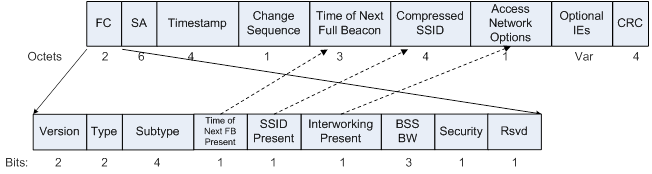 New MAC frame design, including new MAC header design;
Minimum frame size: 17 bytes, including info fields: 
BSS BW, SA, Timestamp, and Change Sequence;
Two levels of flexibilities for including additional info:
Optional info fields: use 3 bits as indications in the FC field to indicate the presence of 3 optional fields, Time of Next Full Beacon, Compressed SSID, and Access network options;
Optional IEs: variable.
Slide 6
Lei Wang, InterDigital Communications
July 2012
Discussions about 11ah Short Beacon Frame and 11ai FILS Discovery Frame
Can 11ai FILS Discovery frame re-use 11ah Short Beacon frame design with certain modifications?   Not a good idea! But certainly debatable!
Why?
Different Use cases
11ah:  
for un-associated STAs and for associated STAs (e.g., meters/sensor with long sleep cycle);
 no legacy STAs in the system; 
relatively high WM occupancy due to much lower Tx rates,  as low as ~100Kbps, with much smaller channel sizes; and 
longer full beacon interval, e.g., 500ms;
11ai: 
primarily for un-associated STAs; 
with legacy STAs in the system; 
working with normal channel sizes; and 
no intention to introduce longer full beacon interval.
Slide 7
Lei Wang, InterDigital Communications
July 2012
Discussions about 11ah Short Beacon Frame and 11ai FILS Discovery Frame – Con’t
Why is it not a good idea to re-use 11ah Short Beacon frame design with certain modifications?  -- Con’t
Different design constraints for frame format design
11ah has a new MAC header design, due to no legacy STAs in 11ah systems;
It is highly debatable if 11ai can accommodate a new MAC header design, due to the presence of legacy STAs in 11ai systems.
Different frame contents: e.g., 
11ah: important to have “Change Sequence” info; also need TIMs for associated STAs;
11ai: no need for “Change Sequence” info, nor TIM.
Chasing a moving target!
Slide 8
Lei Wang, InterDigital Communications
July 2012
Discussions about 11ah Short Beacon Frame and 11ai FILS Discovery Frame – Con’t
anything in the 11ah Short Beacon frame design that can be re-used in the 11ai FILS Discovery frame design? 
Yes!
Examples: 
Identifications of the essential info;
Flexibility of info field inclusions by using indication bitmap;
Reduction of MAC header overhead.

 Recommendations: 
Not to use  a modified 11ah short beacon frame as 11ai FILS Discovery frame;
Re-Use some of the 11ah short beacon design ideas in the 11ai FILS Discovery frame.
Slide 9
Lei Wang, InterDigital Communications
July 2012
Recap of Measurement Pilot (MP) Frame
Based on 802.11-2012, the Measurement Pilot (MP) frame
 is a compact Action frame transmitted pseudo-periodically by an AP at a small interval relative to a Beacon Interval;
provides reduced information relative to a Beacon frame to allow for the required small interval.
The purpose of the Measurement Pilot frame is to assist a STA with the following functions:
Rapid discovery of the existence of a BSS via passive scanning;
Rapid collection of neighbor AP signal strength measurements via passive scanning;
Enable transmission of a Probe Request.
Configuration parameters about MP frame:
dot11RMMeasurementPilotActivated: specifies the level of support for measurement pilot;
dot11RMMeasurementPilotPeriod: specifies the MP frame interval.
Slide 10
Lei Wang, InterDigital Communications
July 2012
Recap of Measurement Pilot (MP) Frame – con’t
Frame Format and Contents of Measurement Pilot (MP) frame
Slide 11
Lei Wang, InterDigital Communications
July 2012
Recap of Measurement Pilot (MP) Frame – con’t
Transmission of the Measurement Pilot (MP) frame:
transmitted by an AP;
transmitted to the broadcast address;
transmitted according to dot11RMMeasurementPilotActivated;
transmitted pseudo-periodically :
The basic MP interval is defined by dot11RMMeasurementPilotPeriod, a smaller interval relative to a Beacon Interval;
At each TMPTT meeting the minimum gap from TBTT, the AP schedules a MP frame as the next frame for transmission ahead of other queued frame using AC_VO EDCA parameters;
The minimum gap between TMPTT and TBTT is one half of the MP interval;
At the TMPTT, if the medium is not available for the AP to transmit a MP frame, the AP defers the actual MP transmission, for a maximum period of one MP interval, and drop the delayed MP frame transmission at the next TMPTT.
Special transmission for an AP in a Multiple BSSID Set with 2 or more members
Multiple BSSID Subelement shall be included, containing the BSSIDs of all members of the Multiple BSSID Set;
The minimum gap requirement between TMPTT and TBTT applies to any TBTT of all the members of the Multiple BSSID Set.
Slide 12
Lei Wang, InterDigital Communications
July 2012
Discussions about MP Frame and FILS Discovery Frame
MP frame and FILS Discovery frame have similar or same design purpose, i.e., assist STAs with rapid AP/network discovery;
Then, could MP frame be used as FILS Discovery frame in 11ai?  Yes! but needs some modifications, because:
More capability info needs to be carried, as more capabilities / features have been developed after MP frame was designed;
More information are proposed to be carried in FILS Discovery frame, e.g., as listed in Contribution 12/0406r5,
time pointer fields to point to full/regular TBTT;  
All the essential info for link setup so that the scanning STA does not need to wait for regular beacon or  probe request/response; 
Information of neighbor BSSs; Enabling the discovery of neighbor BSSs operating parameters;
Information of the FILS beacon transmission time of other BSSs.
 Modified MP frame should be carefully considered as FILS Discovery frame for 11ai!
Slide 13
Lei Wang, InterDigital Communications
July 2012
Discussions about FILS Discovery Frame Format Choices
Therefore,  two candidates are left as the format for the FILS Discovery Frame:
a modified MP frame , and 
a new public action frame.
A comparison Study: 
FILS Discovery Frame Contents:  use an example given in Contribution, 12/0741;
Case study 1: using a modified MP frame as FILS Discovery frame;
Case study 2: using a newly designed public action frame as FILS Discovery frame
Comparisons between Case-1 and Case-2.
Slide 14
Lei Wang, InterDigital Communications
July 2012
An Example of FILS Discovery Frame Contents
FILS Discovery Frame Contents (as suggested in Contribution 12/0741):
Slide 15
Lei Wang, InterDigital Communications
July 2012
If Using Modified Measure Pilot Frame
If using modified MP frame as FILS Discovery frame, 
For up to 6 new capability indications, use the reserved bits in the current capability field; 
For additional new capability indications, use subelement;
For all other new info items, either fixed size or variable size, use subelements.
Slide 16
Lei Wang, InterDigital Communications
July 2012
If Using Modified Measure Pilot Frame – Con’t
FILS Discovery Frame Format as a Modified MP Frame:
Slide 17
Lei Wang, InterDigital Communications
July 2012
If Using Modified Measure Pilot Frame – con’t
Summary of Encoding Scheme and Encoded Size for FILS Discovery Frame Contents:
Slide 18
Lei Wang, InterDigital Communications
July 2012
If Using New Public Frame
Fixed-size info contents:
Mandatory info: encoded as Information Field;
Optional info:  encoded as Information Field plus a Presence Indicator;
Variable-size info: encoded as Information Element (IE)
 consisting of Element ID, Length, and Info Body.
The basic order of info contents in the FD frame body
Mandatory fixed-sized information fields;
A bitmap field, consisting of  one-bit presence indicator for each fixed-size optional information fields;
Optional fixed-size information fields as indicated by the bitmap field;
Mandatory variable-size IEs;
Optional IEs.
Slide 19
Lei Wang, InterDigital Communications
July 2012
If Using New Public Action Frame – Con’t
FILS Discovery Frame Format as a New Public Action Frame:
Slide 20
Lei Wang, InterDigital Communications
July 2012
If Using New Public Action Frame – con’t
Summary of Encoding Scheme and Encoded Size for FILS Discovery Frame Contents:
Slide 21
Lei Wang, InterDigital Communications
July 2012
Modified MP Frame vs. New Public Action Frame
The main differences are:
How to encode New mandatory fixed-size info
Info fields vs. subelements
How to encode New optional fixed-size info
indication bitmap + info fields vs.  subelements
Slide 22
Lei Wang, InterDigital Communications
July 2012
Discussions about FILS Discovery Frame Format
Modified MP frame vs. New public action frame
The new public action frame format provides more efficient encoding than the Modified MP frame format, for carrying the same information contents;
The encoding efficiency differences between the new public action frame and the modified MP frame highly depend on what new information contents to be carried,  particularly, the fixed-size information items, comparing to the current MP frame contents; 
In the example used in this contribution, the differences vary from 3 bytes to 19 bytes, or up to 61% of the frame body size.
Recommendations:
Address the issue of FILS Discovery frame contents first, then address the issue of FILS Discovery frame format;
Narrow down the FILS Discovery frame format to one choice, either a modified MP frame or a new public action frame, based on encoding efficiency with the agreed FILS  Discovery frame contents.
Slide 23
Lei Wang, InterDigital Communications
July 2012
Discussions about FILS Discovery Frame Format – Con’t
MAC framing overhead: MAC header plus FCS
Relatively very large MAC framing overhead, e.g., 
34 bytes MAC framing overhead for a public action frame, either MP frame or a new public action frame;
As shown in previous slides, the size of the FD frame body can be as small as 10 bytes, i.e., more than 75% MAC framing overhead in the MAC frame; 
Even with enough information in FD frame for STA to initiate association, the size of the FD frame body can still be designed to be under 60 bytes, i.e., still having 33% MAC framing overhead in the MAC frame.
Potential ways to reduce MAC header overhead:
Similar to 802.11ah short beacon design, reduce the address fields from three 6-byte fields to one 6-byte field, i.e., 12bytes reduction;
Define a new MAC management frame subtype, i.e., remove the 2 bytes for Category and Public Action Field;
???
 Question: Should the MAC header overhead reduction be considered in the 11ai FILS Discovery frame format design?
Slide 24
Lei Wang, InterDigital Communications
July 2012
Straw Polls about FILS Discovery Frame Format
Straw-Poll-1: Do you agree that the FILS Discovery frame format design should consider the following two options: a modified measurement pilot frame, or a new public action frame, i.e., not to consider the option of modifying 802.11ah short beacon frame?



 
Result    Yes                    No                     Abstain_______________
Slide 25
Lei Wang, InterDigital Communications
July 2012
Straw Polls about FILS Discovery Frame Format
Straw-Poll-2: Do you agree that the selection of FILS Discovery frame format between a modified MP frame and a newly designed public action frame should be based on the frame body  encoding efficiency of the FILS Discovery frame for a set of agreed frame contents?


 
Result    Yes                    No                     Abstain_______________
Slide 26
Lei Wang, InterDigital Communications
July 2012
Straw Polls about FILS Discovery Frame Format
Straw-Poll-3: Do you think that the MAC header overhead reduction should be considered in the FILS Discovery frame format design?



 
Result    Yes                    No                     Abstain_______________
Slide 27
Lei Wang, InterDigital Communications
July 2012
Straw Polls about FILS Discovery Frame Format
Straw-Poll-4: Do you agree that, if using a modified MP frame as FILS Discovery frame, any new content items should be encoded as subelement?  



 
Result    Yes                    No                     Abstain_______________
Slide 28
Lei Wang, InterDigital Communications
July 2012
Straw Polls about FILS Discovery Frame Format
Straw-Poll-5: Do you support that, if using a newly designed public action frame as FILS Discovery frame, an indication bitmap is introduced in the FILS Discovery Frame body to indicate the presences of the fixed-size optional information fields?
 
Result    Yes                    No                     Abstain_______________
Slide 29
Lei Wang, InterDigital Communications
July 2012
Straw Polls about FILS Discovery Frame Format
Straw-Poll-6: Do you agree that, if using a newly designed public action frame as FILS Discovery frame, the following encoding rules for the frame body should be used?  
Encode mandatory fixed-size content items as information fields;
Encode optional fixed-size content items as information fields plus a Presence-Indicator bitmap field; and 
Encode variable-size content items as Information Elements (IEs).

 
Result    Yes                    No                     Abstain_______________
Slide 30
Lei Wang, InterDigital Communications
July 2012
Motions for Proposed Text for SFD
Motion-1: make the following changes to line 11 to line 14, on page 8, in the TGai SFD, 12/0151r8
The FILS Discovery Frame is a public action frame, which is one of the following:
a Modified Measurement Pilot frame, or 
a Modified 11ah short beacon frame, or
a newly designed MAC public action frame.


Mover: 
Seconder: 

Result    Yes                    No                     Abstain_______________
Slide 31
Lei Wang, InterDigital Communications
July 2012
References:
IEEE Std 802.11™-2012
11-12-0191-03-00ai-call-for-contributions-to-the-tgai-specification-framework
11-12-0151-07-00ai-proposed-specification-framework-for-tgai
11-12-0406-05-00ai-passive-scanning-improvements-draft
11-12-0669-01-00ai-passive-scanning-improvements-ad-hoc-report
11-12-0741-00-00ai-FILS-Discovery-Frame-Content-Discussions
11-11-1137-09-00ah-specification-framework-for-tgah
11-11-1503-02-00ah-short-beacon
11-12-0129-03-00ah-short-beacon
11-11-1031-00-00ai-air-time-consumption-by-beacon-and-probe
11-12-0276-00-00ai-passive-scanning-comparison
Slide 32
Lei Wang, InterDigital Communications